FUTURE IS COMING
Turret Agent
Team DeadlineWarriors
2022/07/14
CONTENTS
01
02
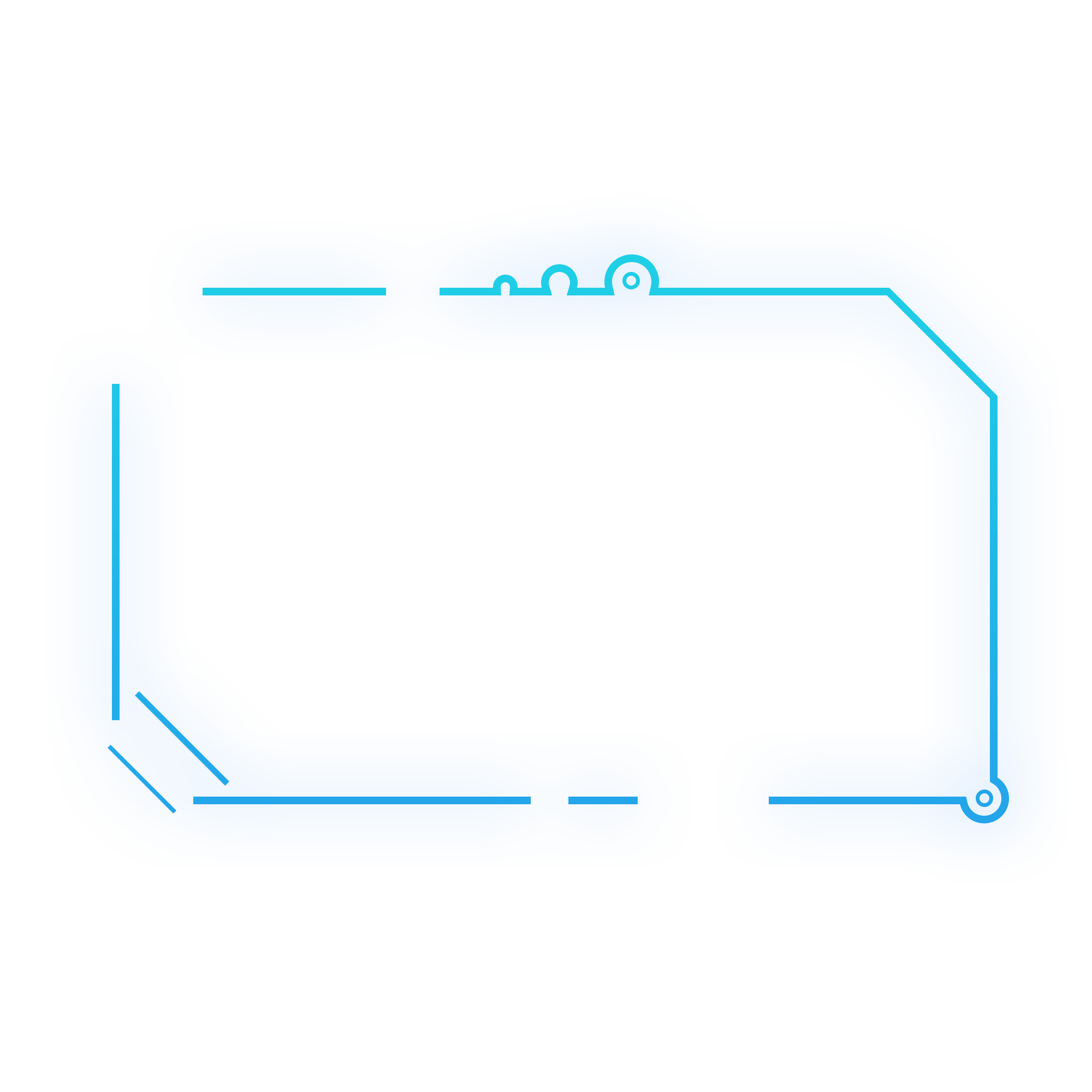 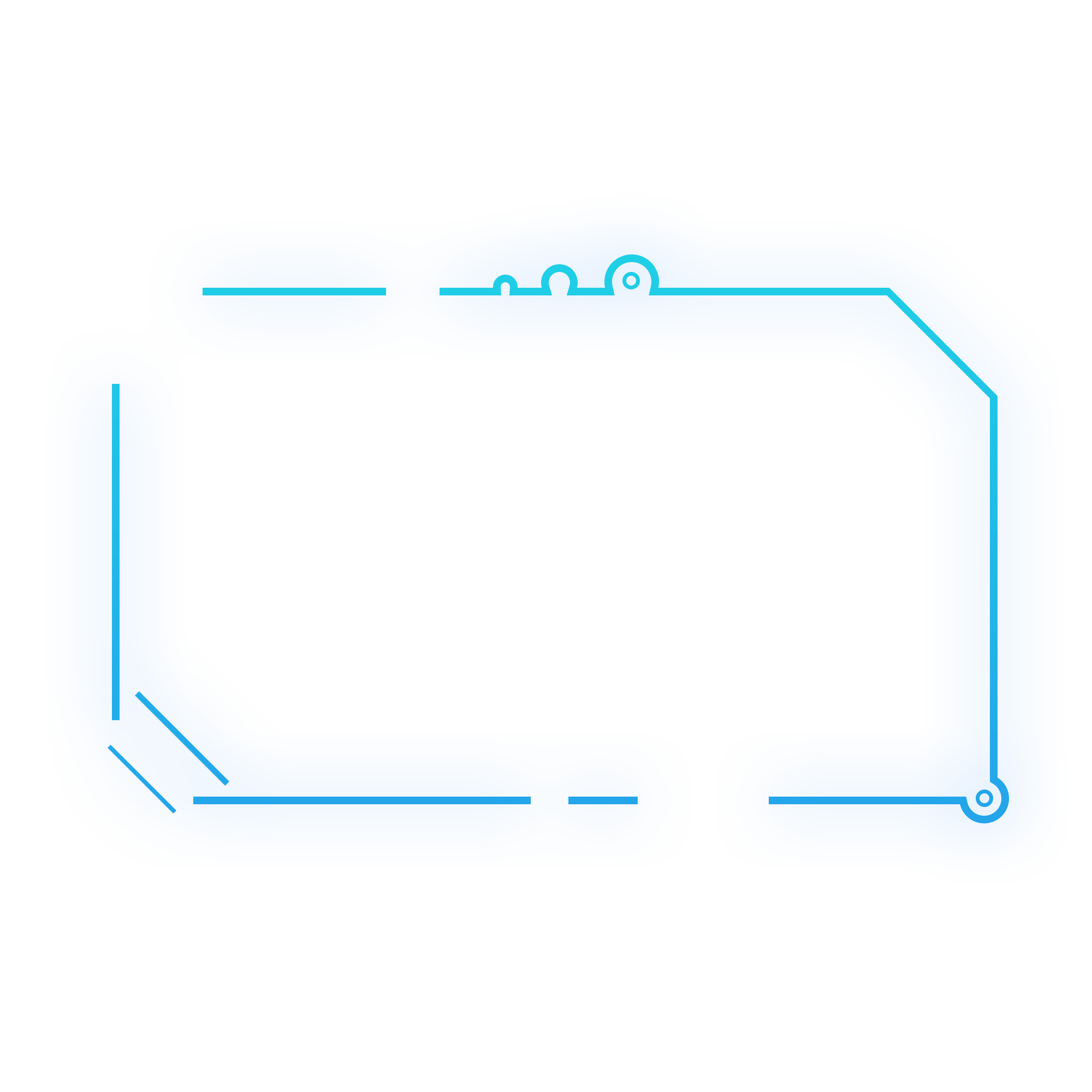 Frame
Introduction
03
04
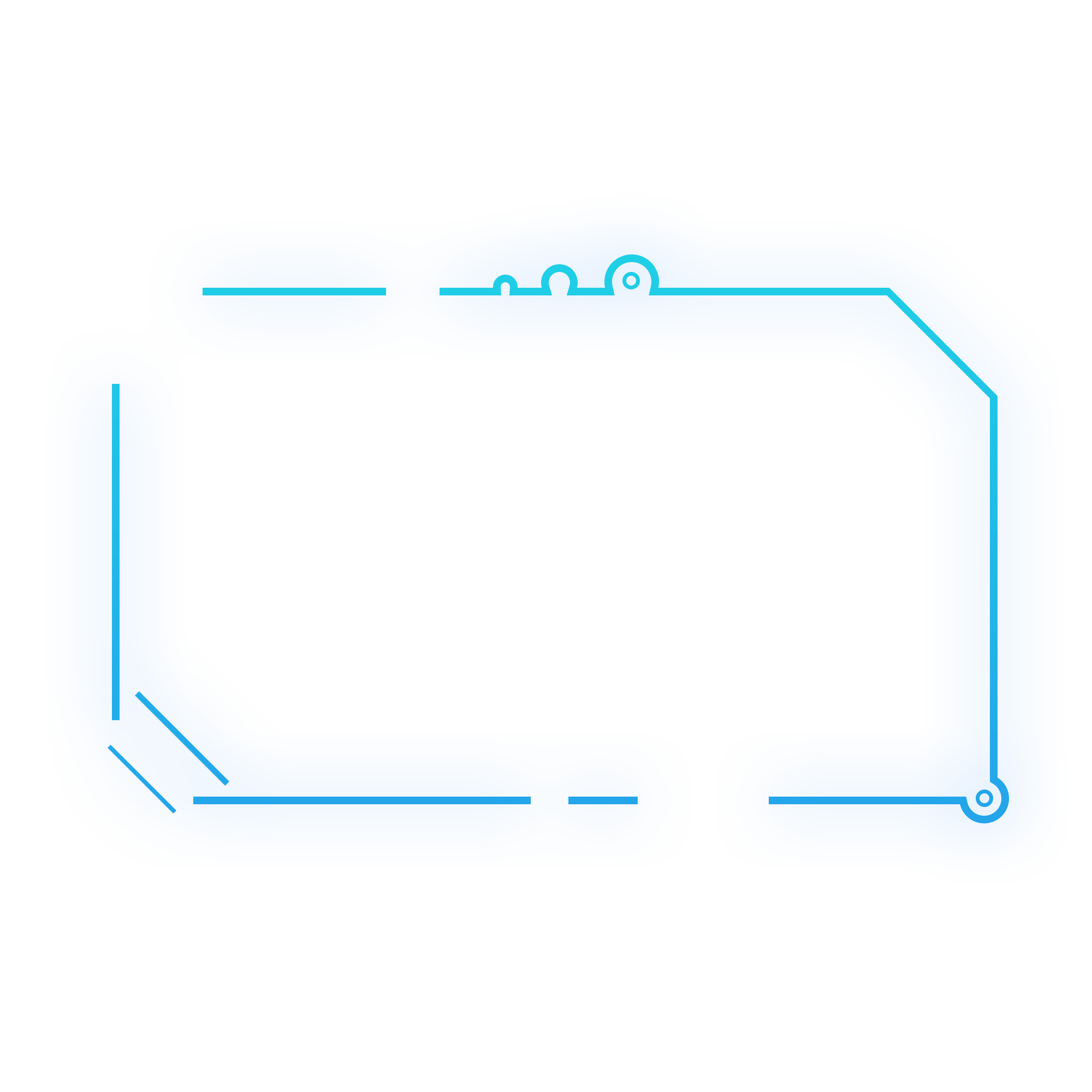 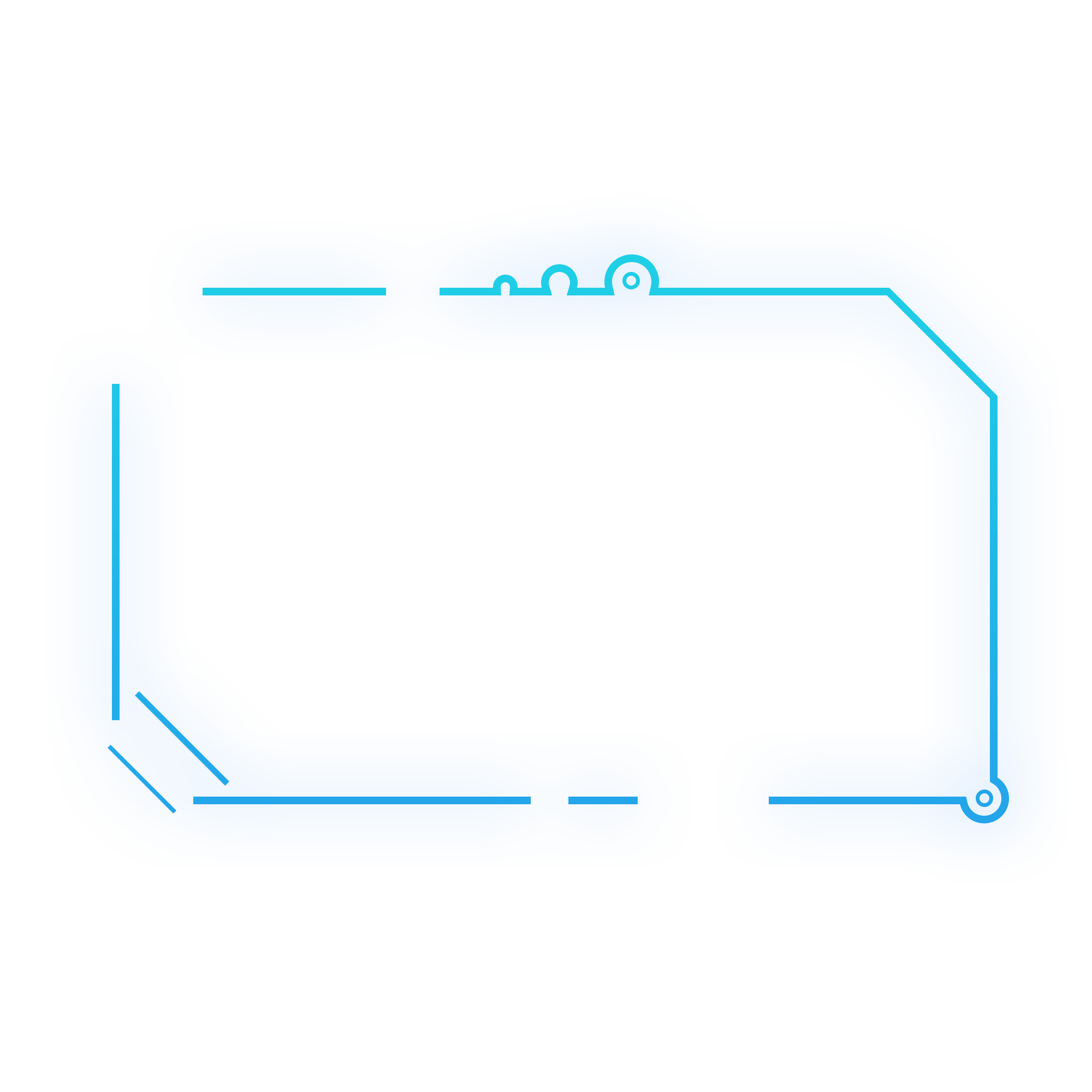 Challenge
Goal
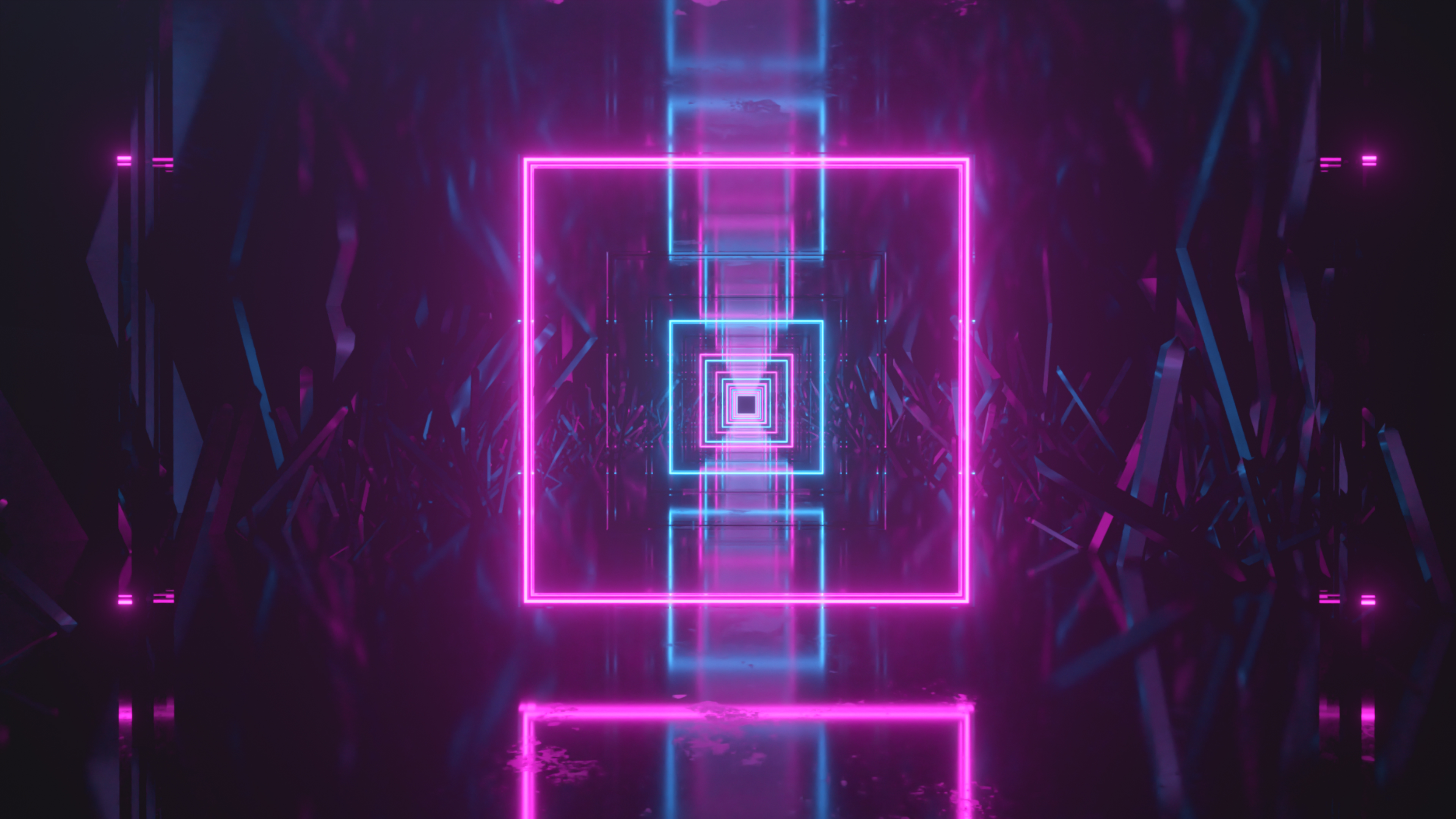 01
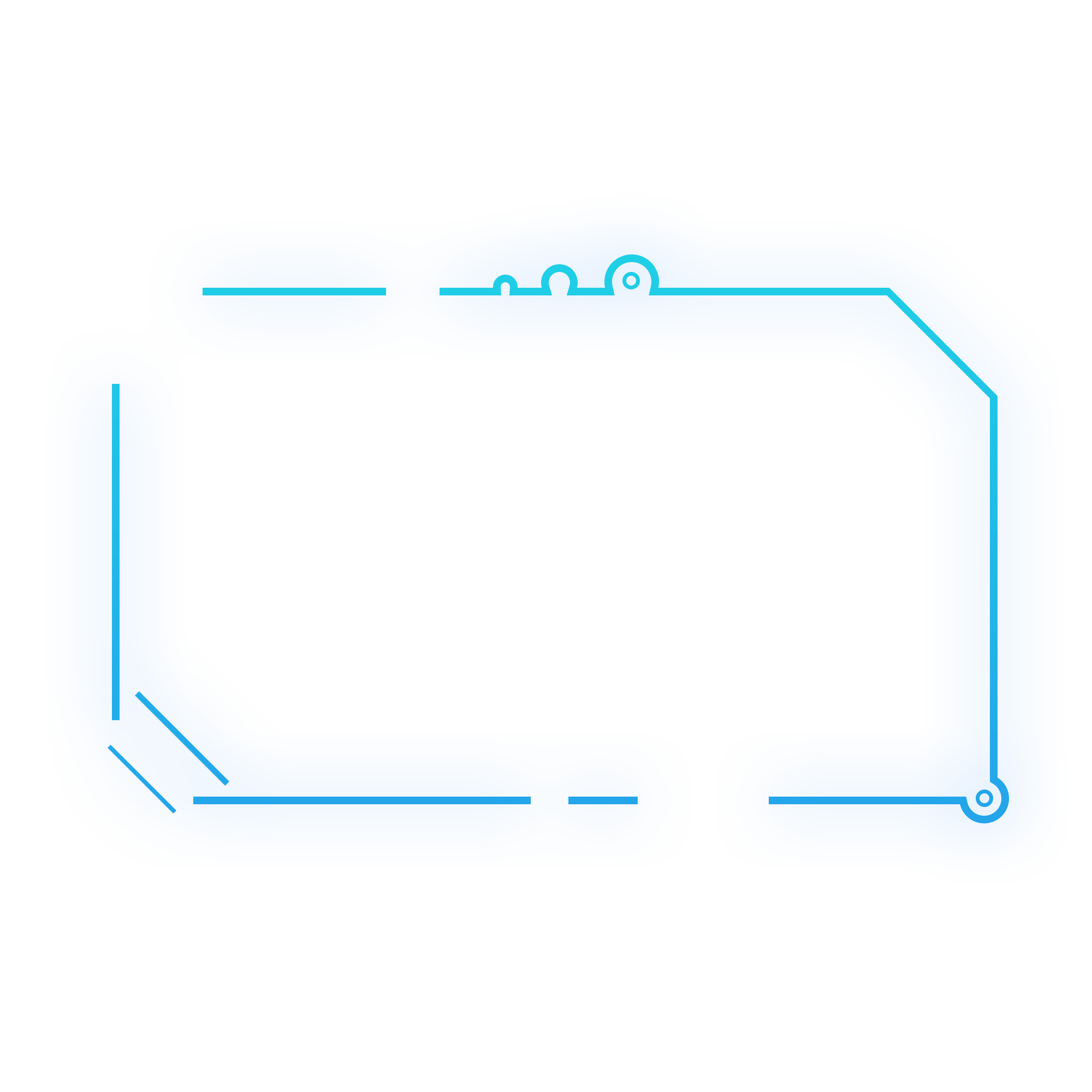 Introduction
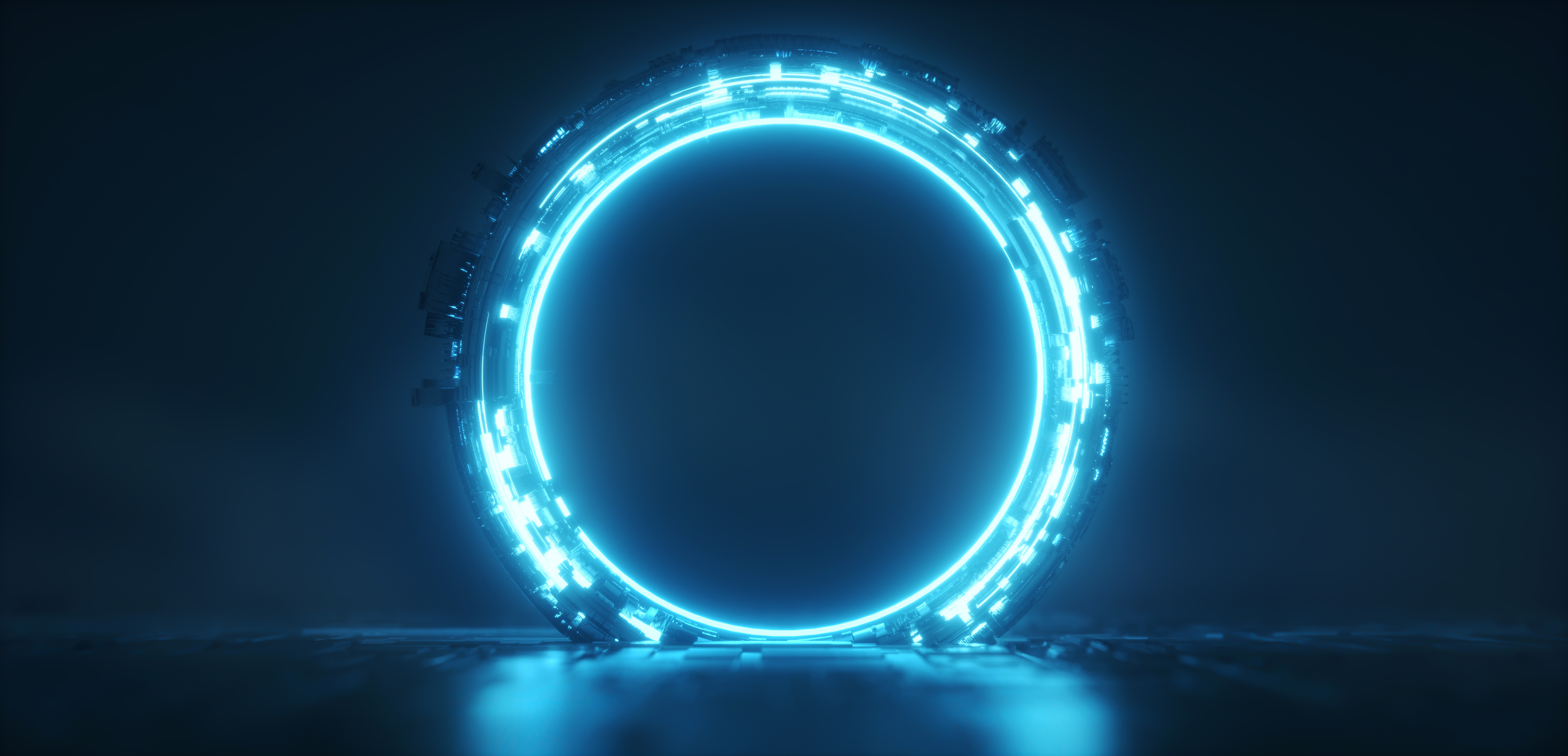 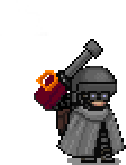 Background
Goal
Evil Robots has taken over the world!
Humanity is on its last hope
Protect the base from attacking robots
Destroy all rebellious robotics
End the reign of AI empire
Our Hero
Elite soldier & Engineer
A turret fanatic
Destined to save the world
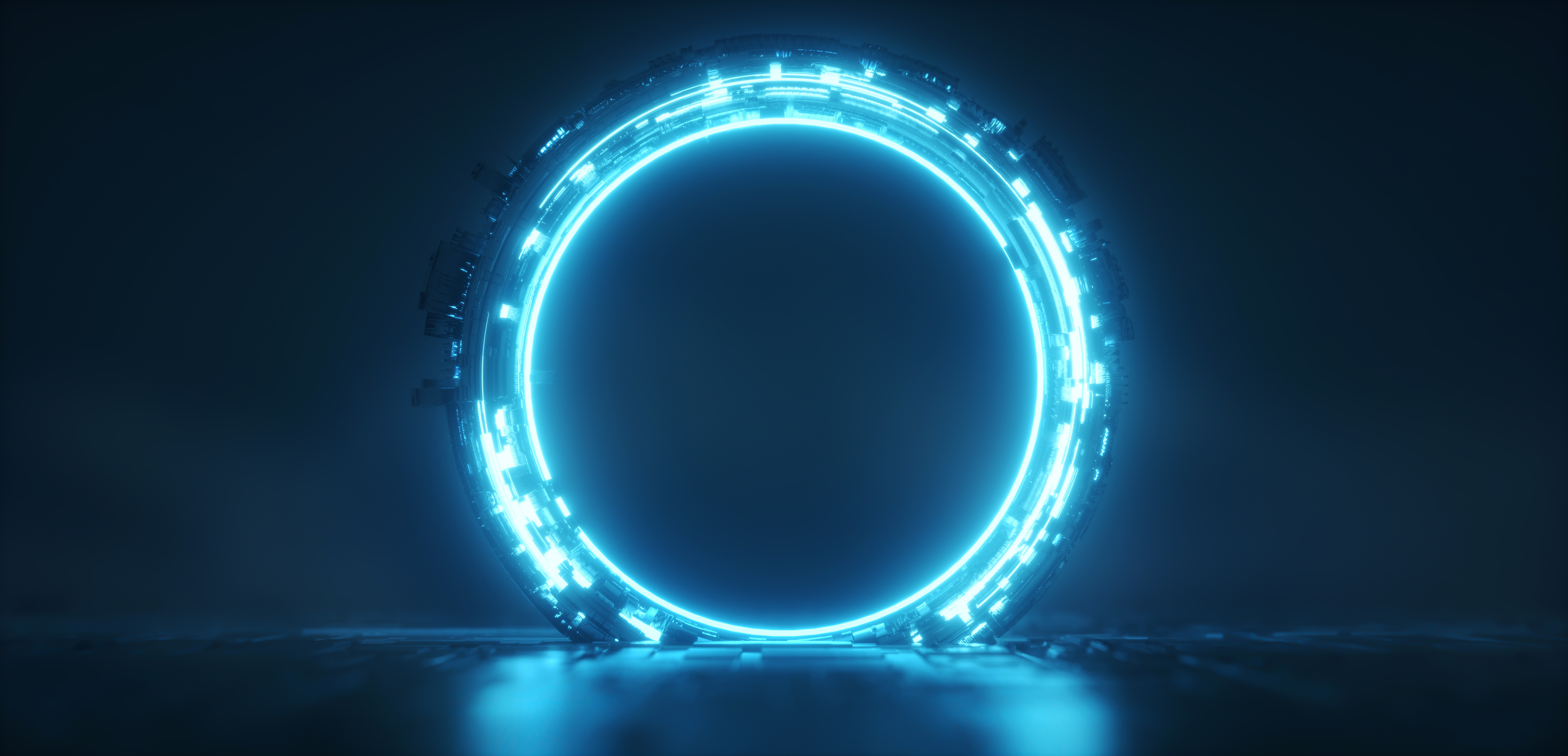 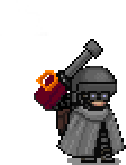 Upgrades
With enough coins/exp turret can level up and player can choose 1 upgrades from 3 options
Gameplay
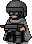 Drop turret at strategic position
Fight along or collect upgrades around the map
?
?
?
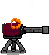 Players can also collect different weapons
Weapons
Strategize
Turrets
Pistol
Bombs & Traps, etc.
By getting different upgrades, build your turret/weapons according to your playstyle.
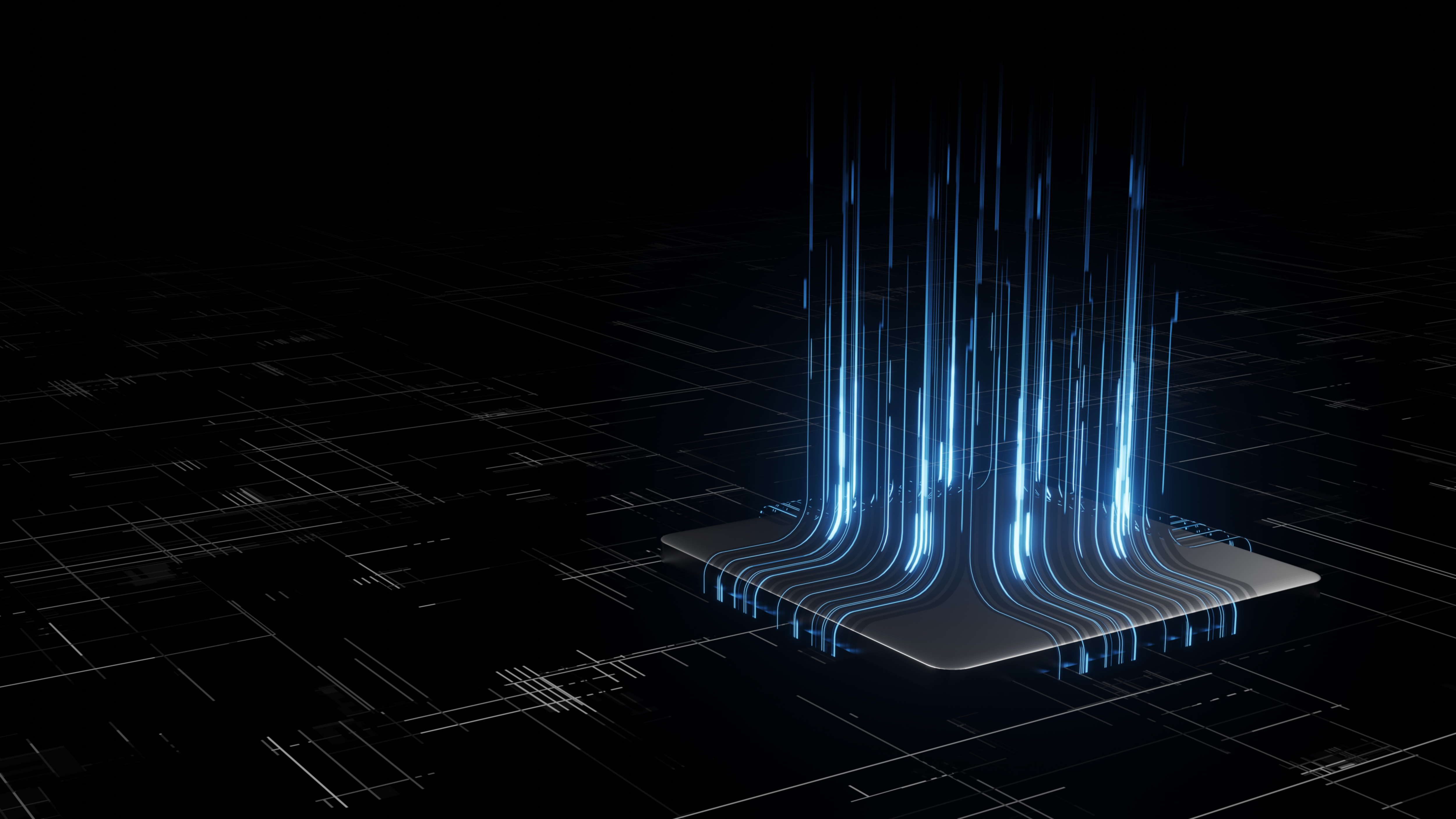 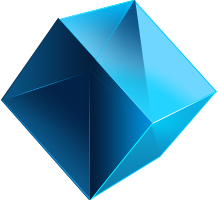 Gameplay sketch
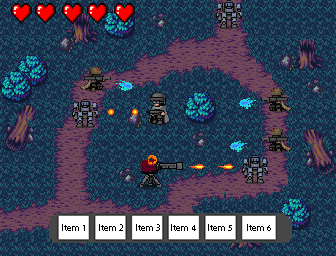 Tower Defense 
& RPG
Top-down view
Pixel style
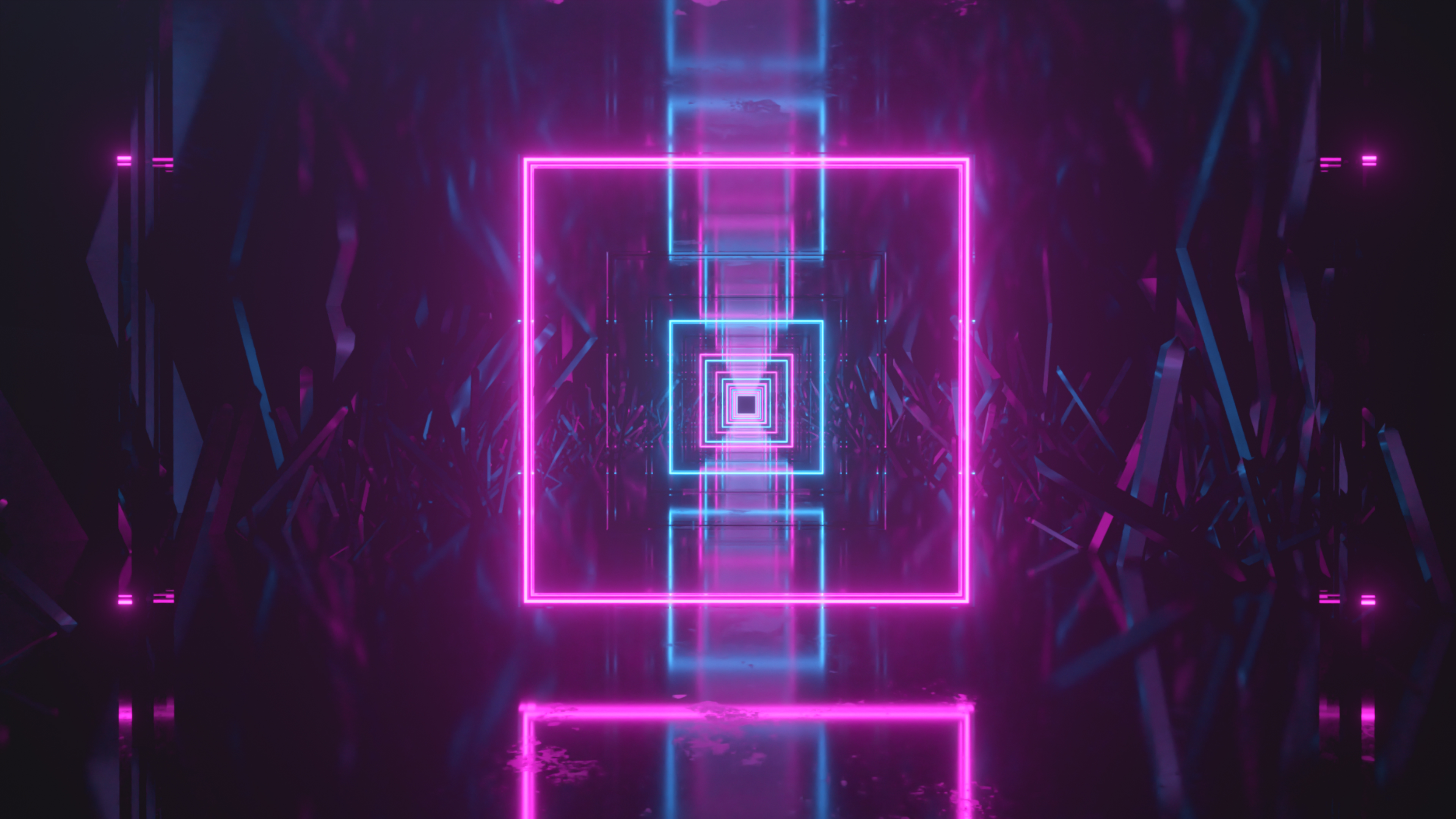 02
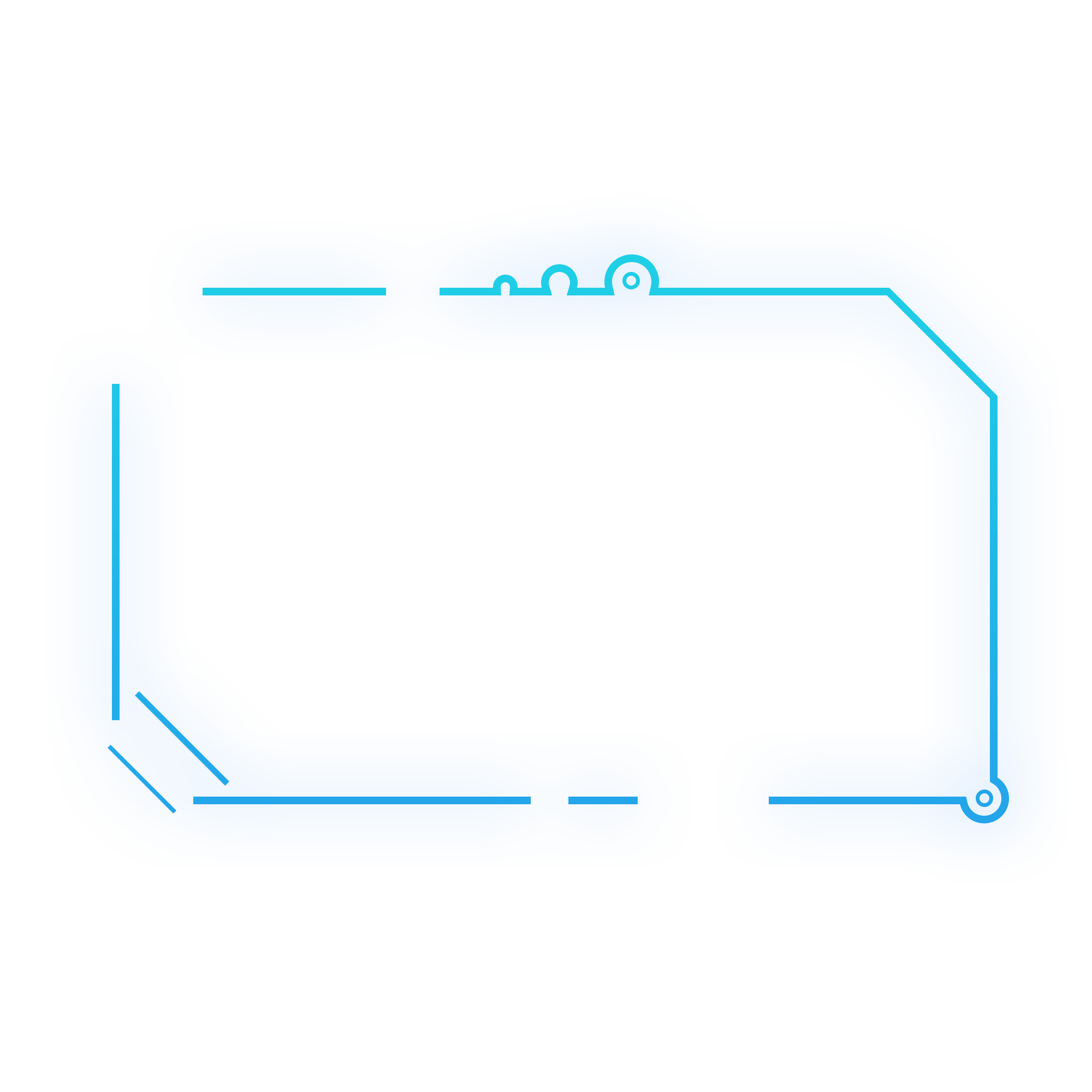 Frame
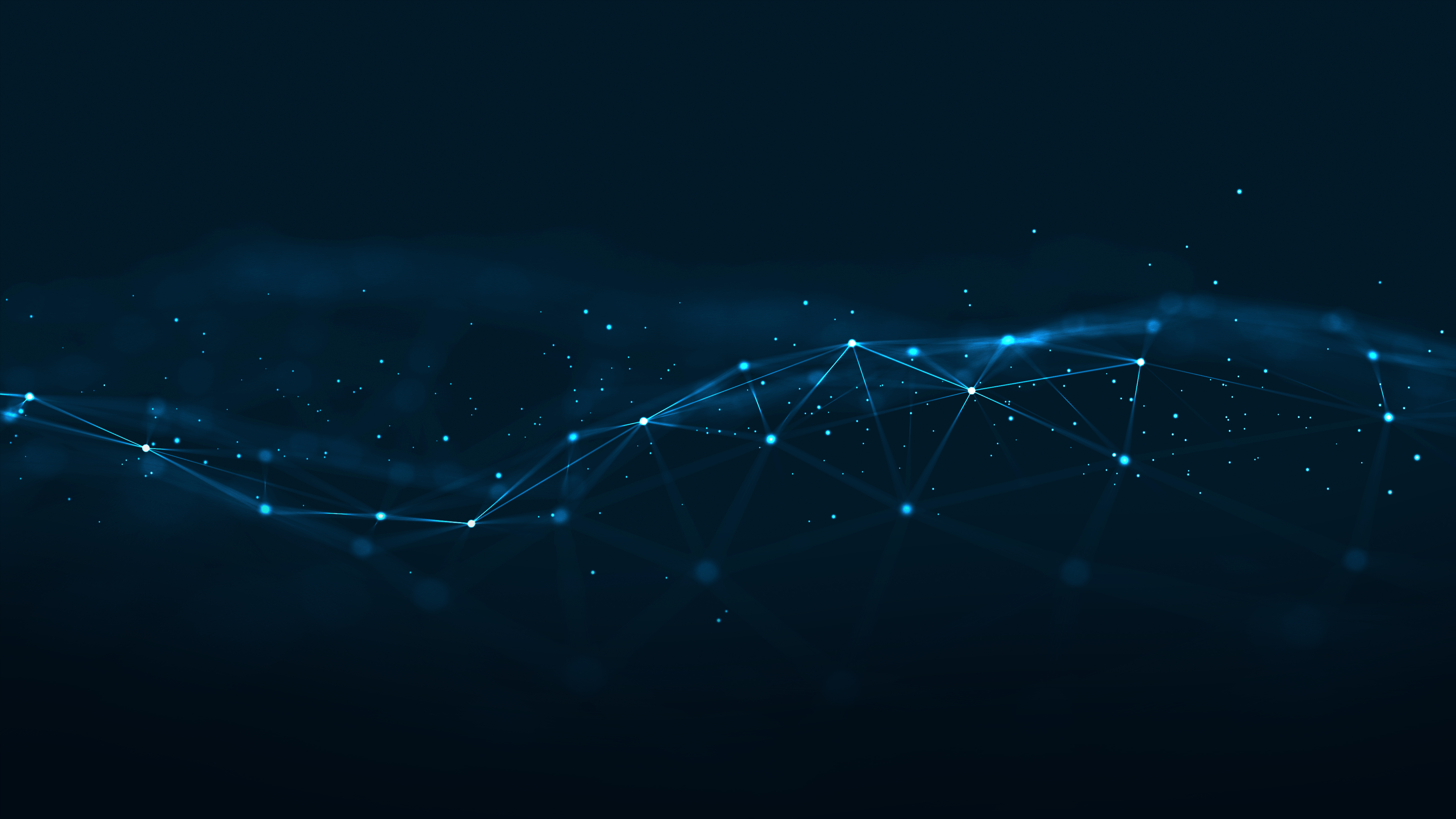 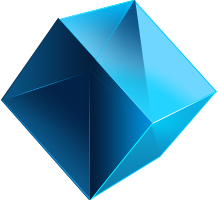 Frame
Scene
Several scences & levels
Attack mode in later scenes

Object
One hero
One or more Turrets
Various weapons
Various enemies

Background
BGM & sound effect
Light Story
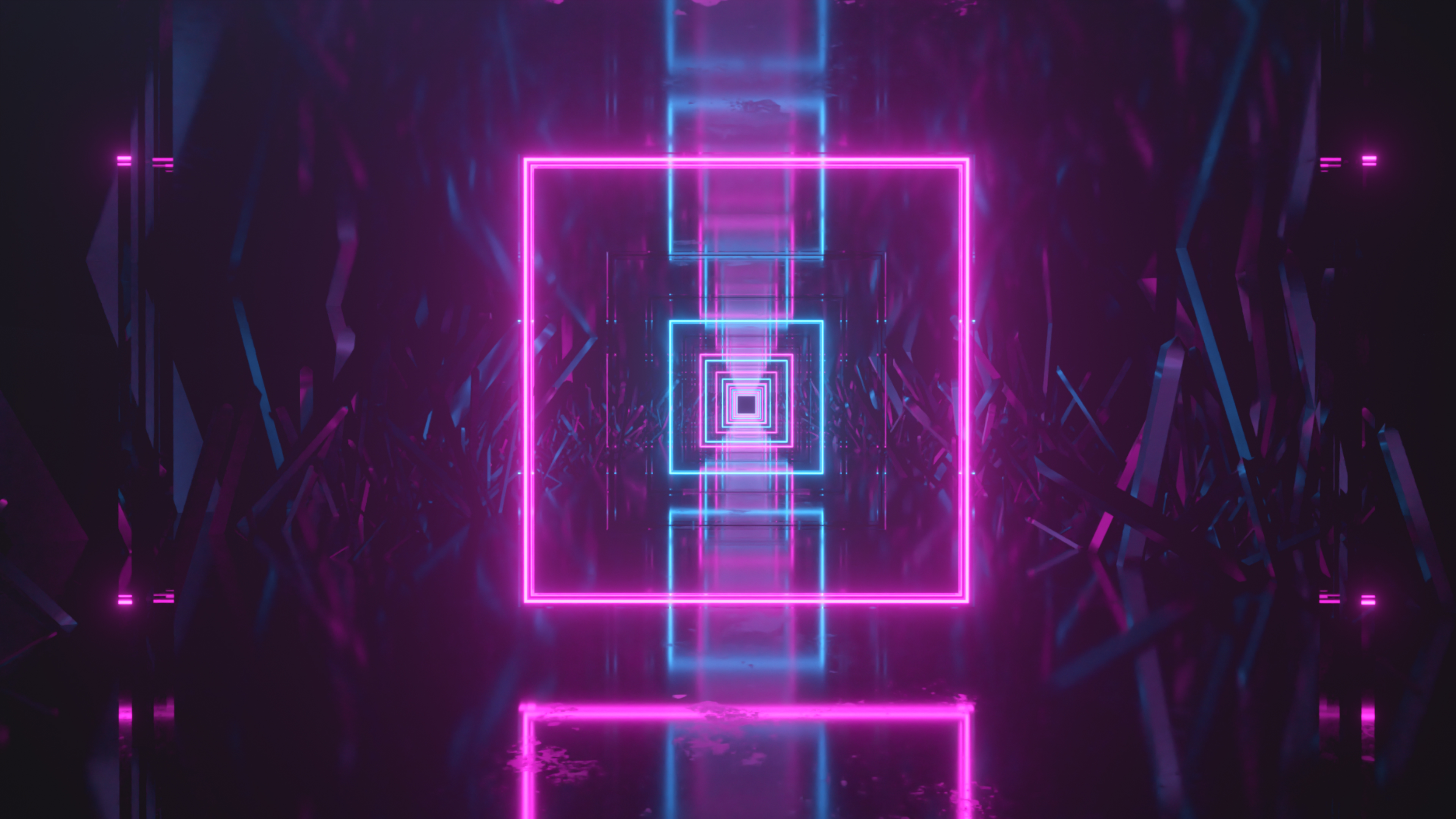 03
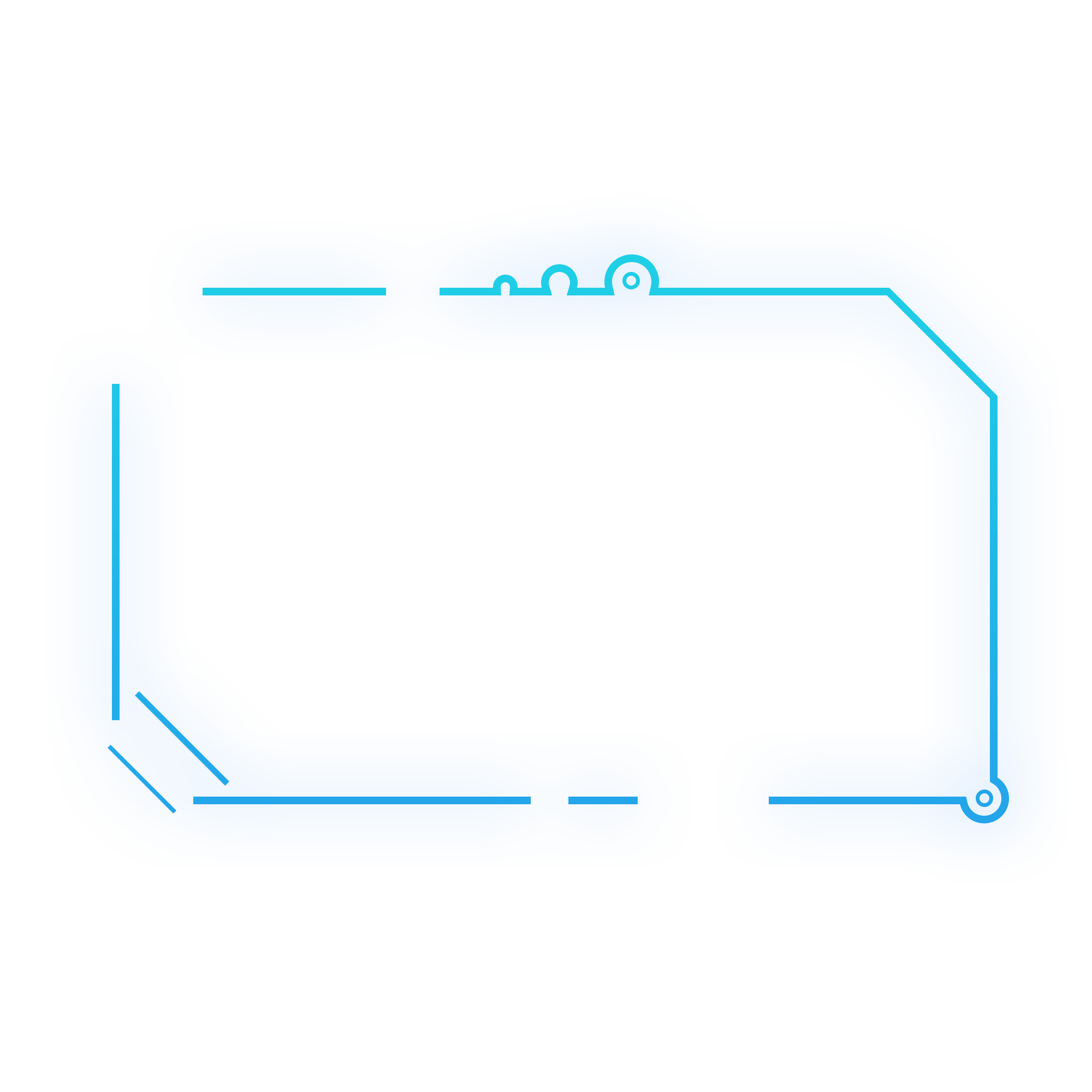 Challenge
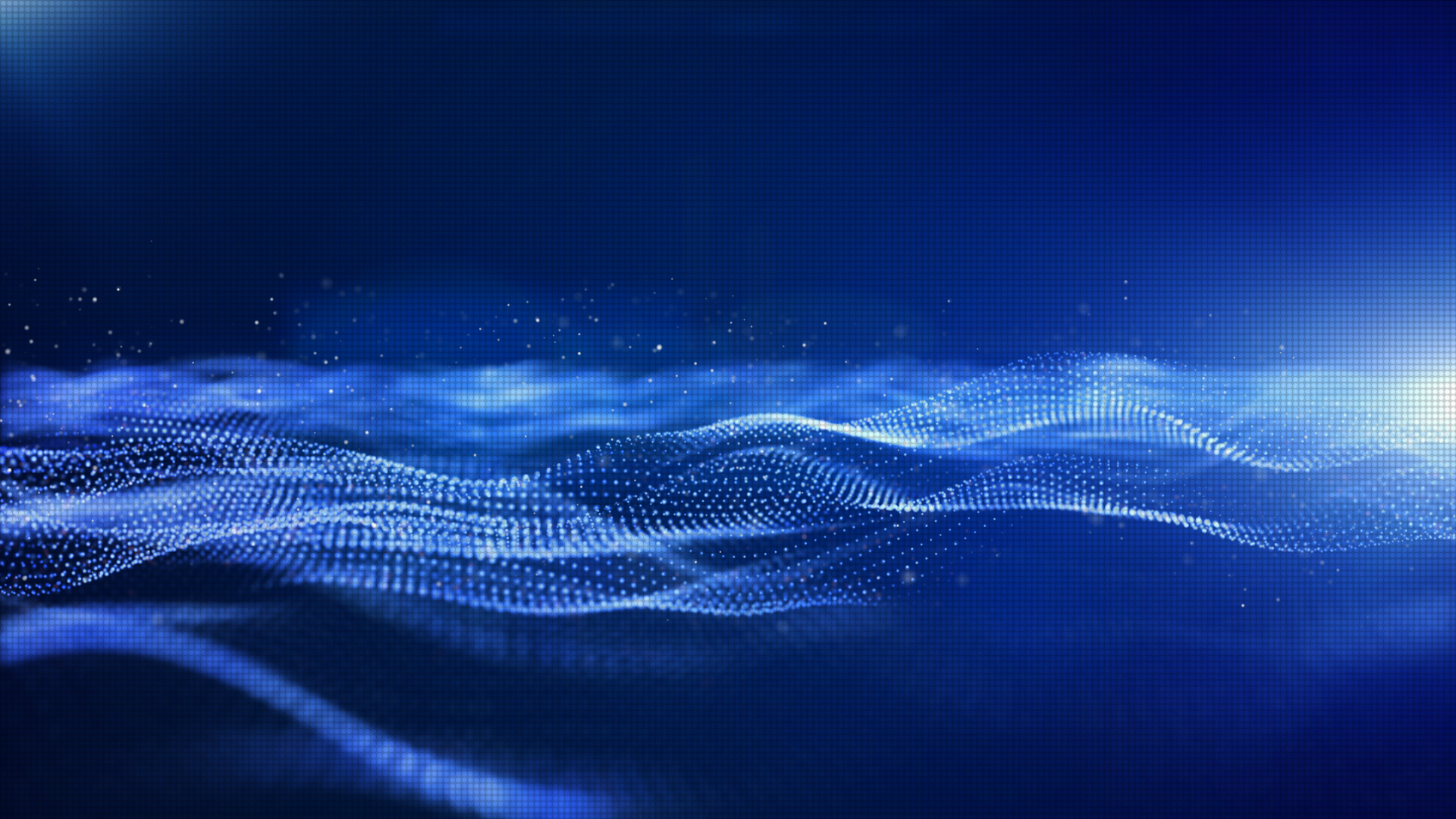 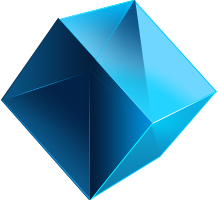 Challenges
Various actions &
Weapons design
Battle mode design
Game balancing
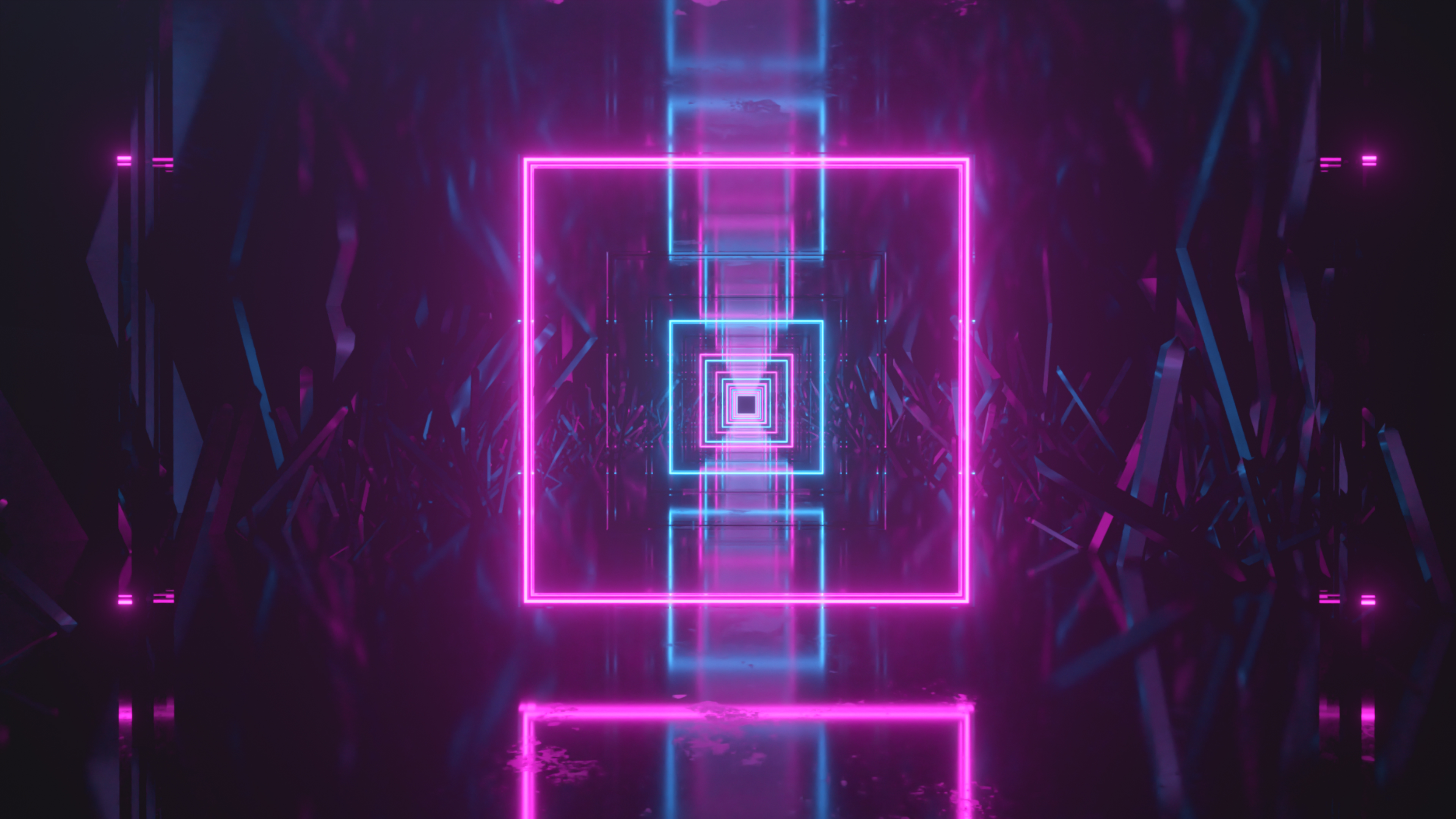 04
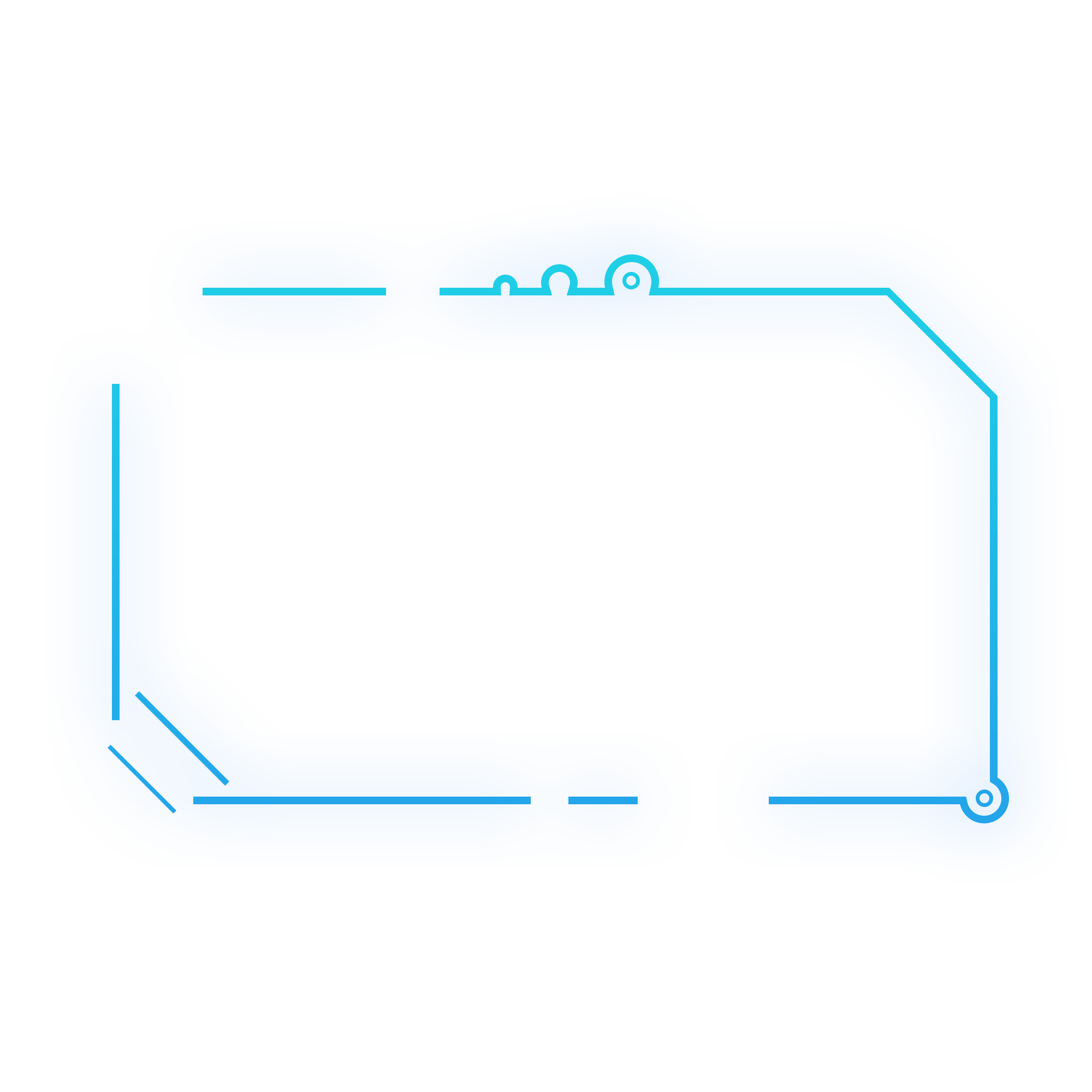 Goal
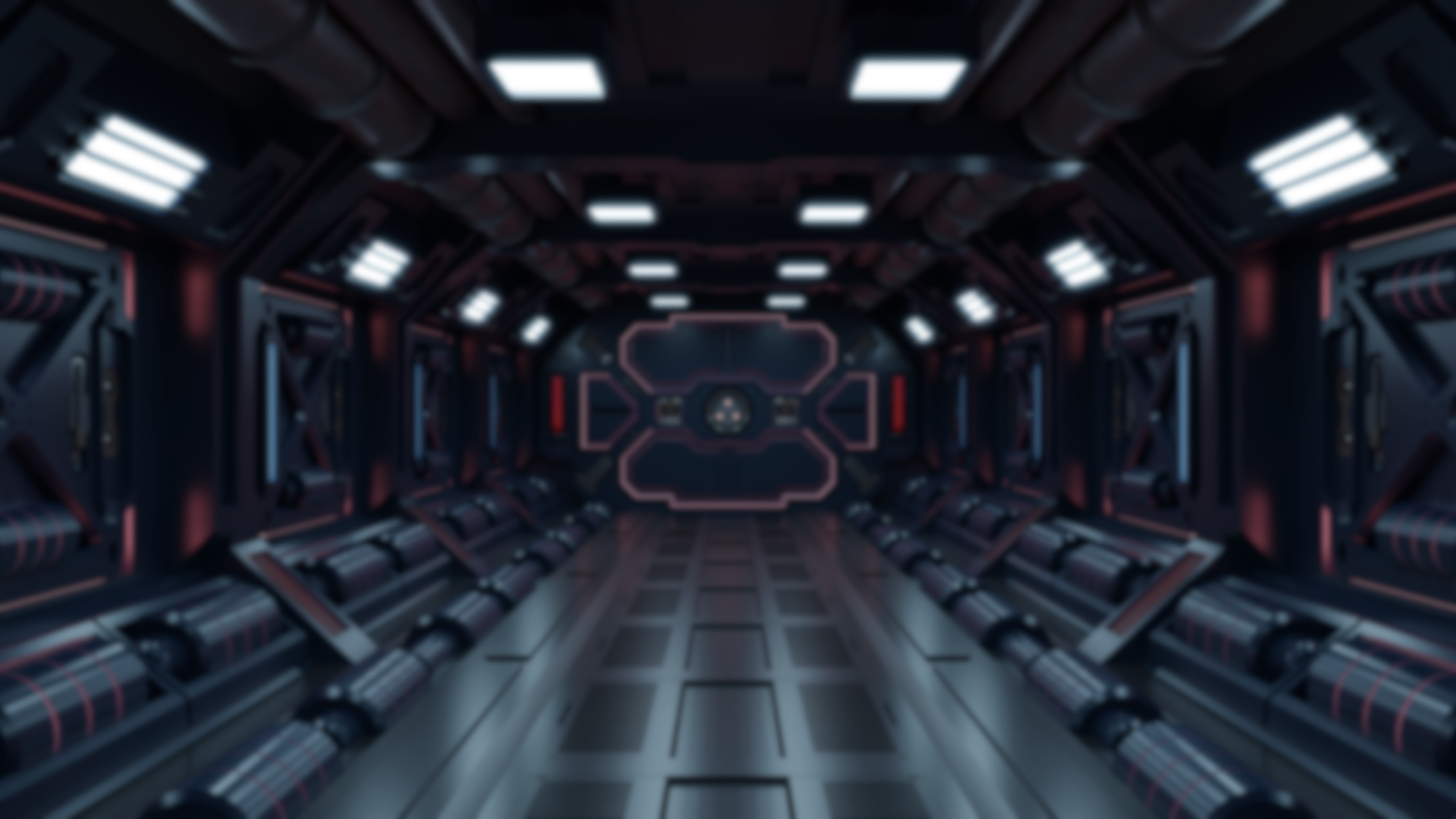 Goal
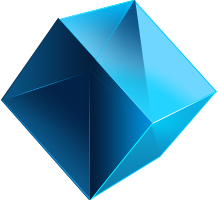 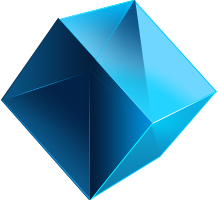 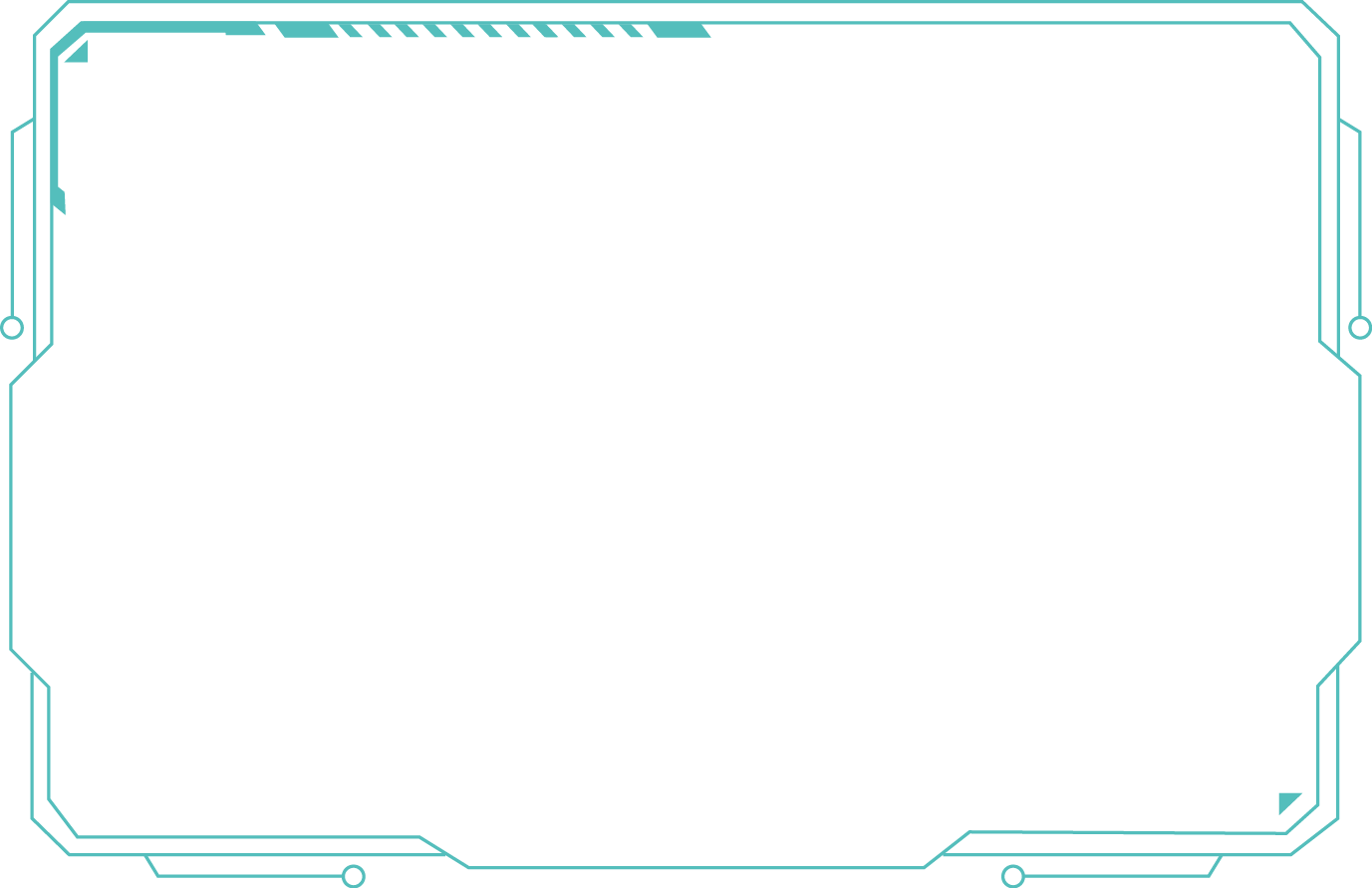 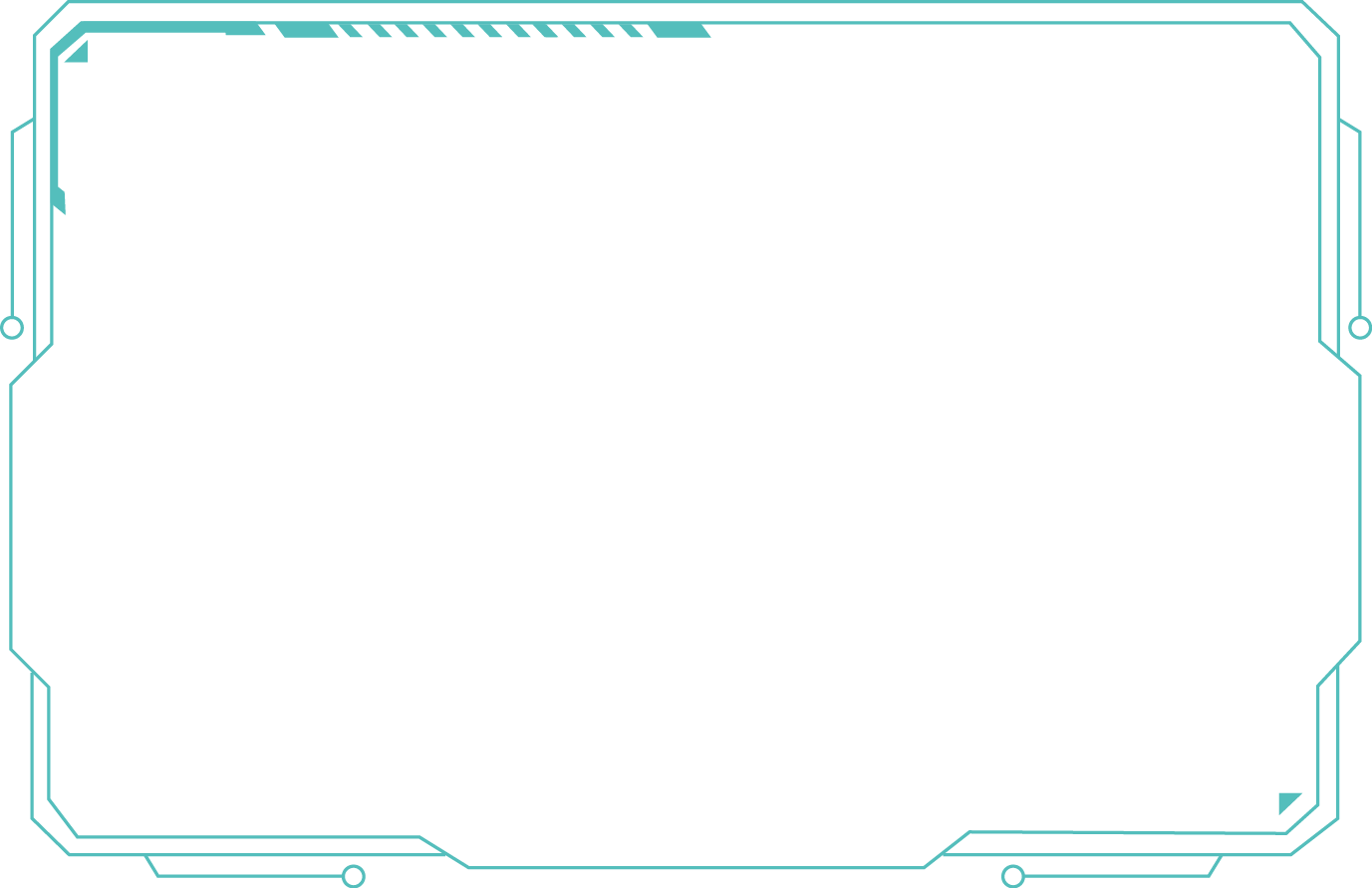 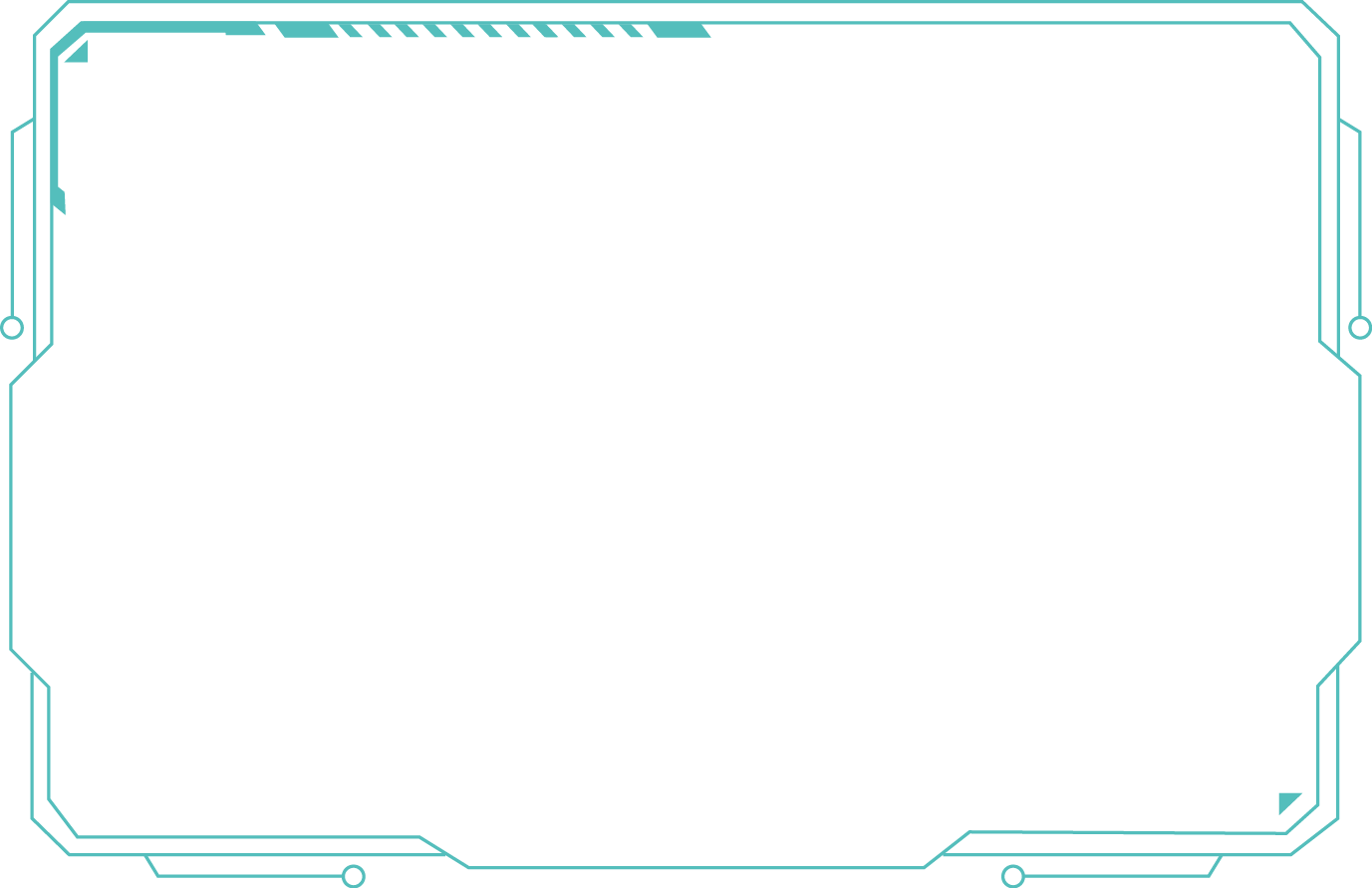 Refreshing
Gameplay
Bring
Surprises
Do our best!
FUTURE IS COMING
Thank you for your watching!
Team DeadlineWarrior
///DOCER///